撒迦利亚书
Spring 2025 Sunday School

Old Testament Group
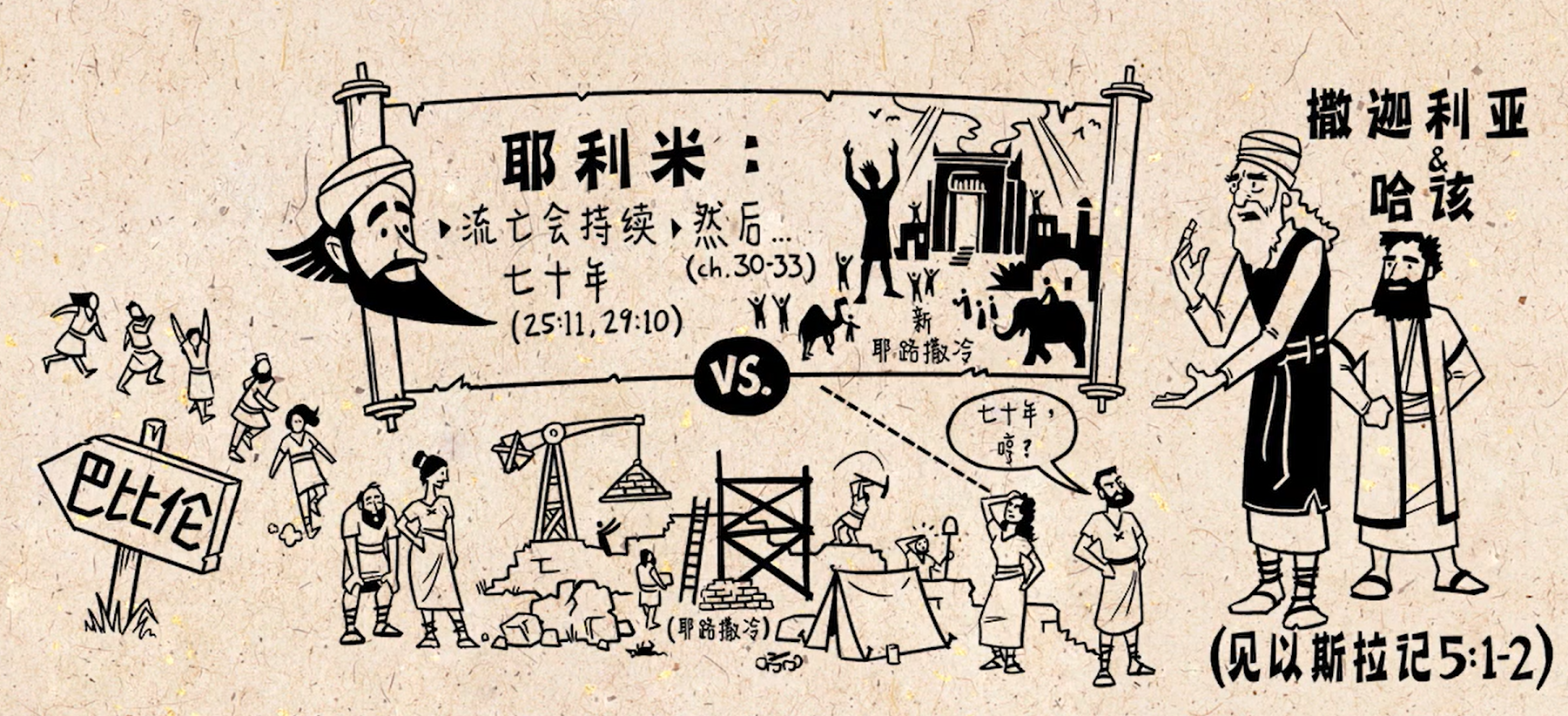 背景
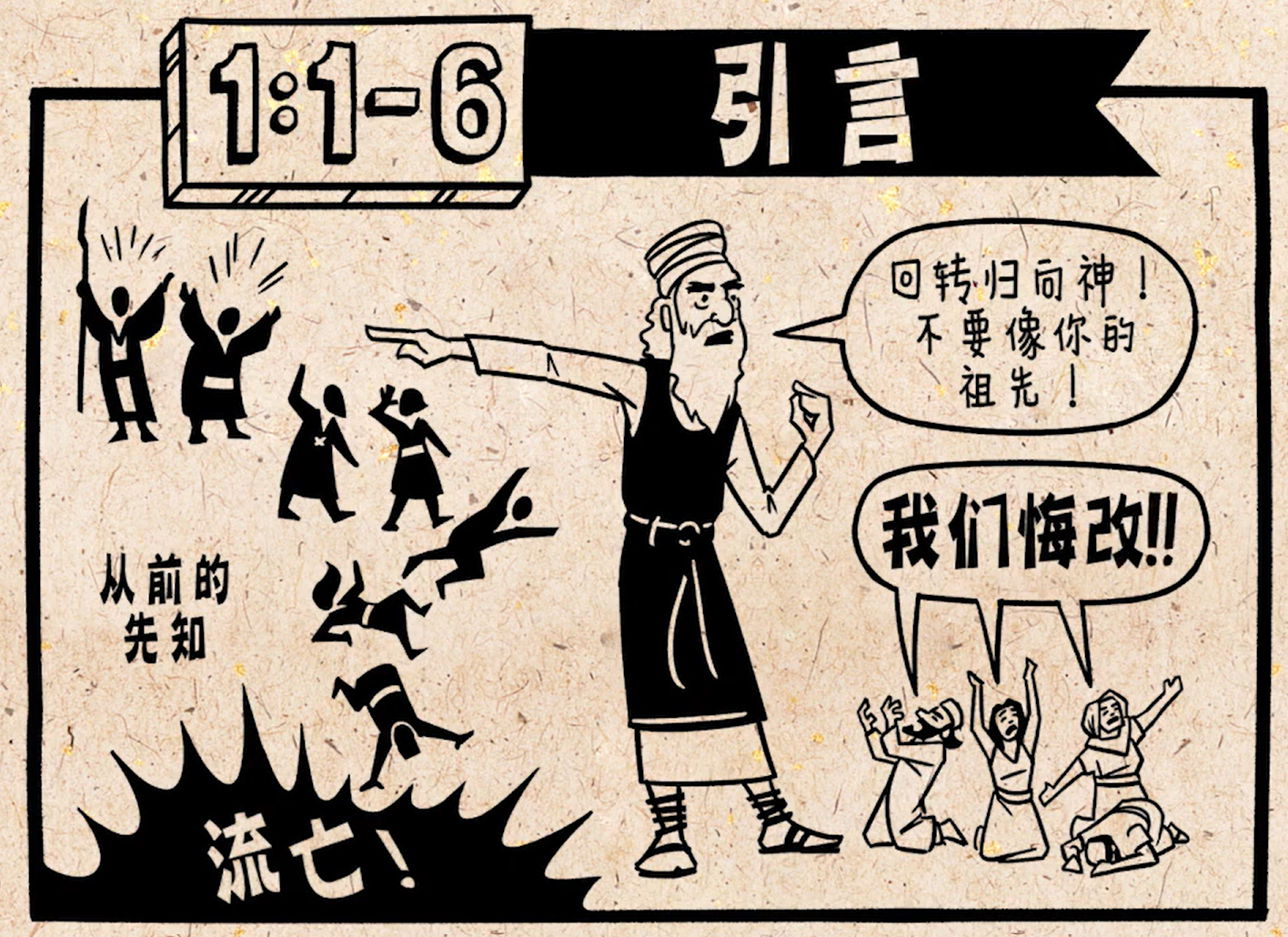 引言
BibleProject《读圣经》系列：撒迦利亚书 Zechariah
https://www.youtube.com/watch?v=KPMqIiwqTPM&t=29s
撒迦利亚的异梦
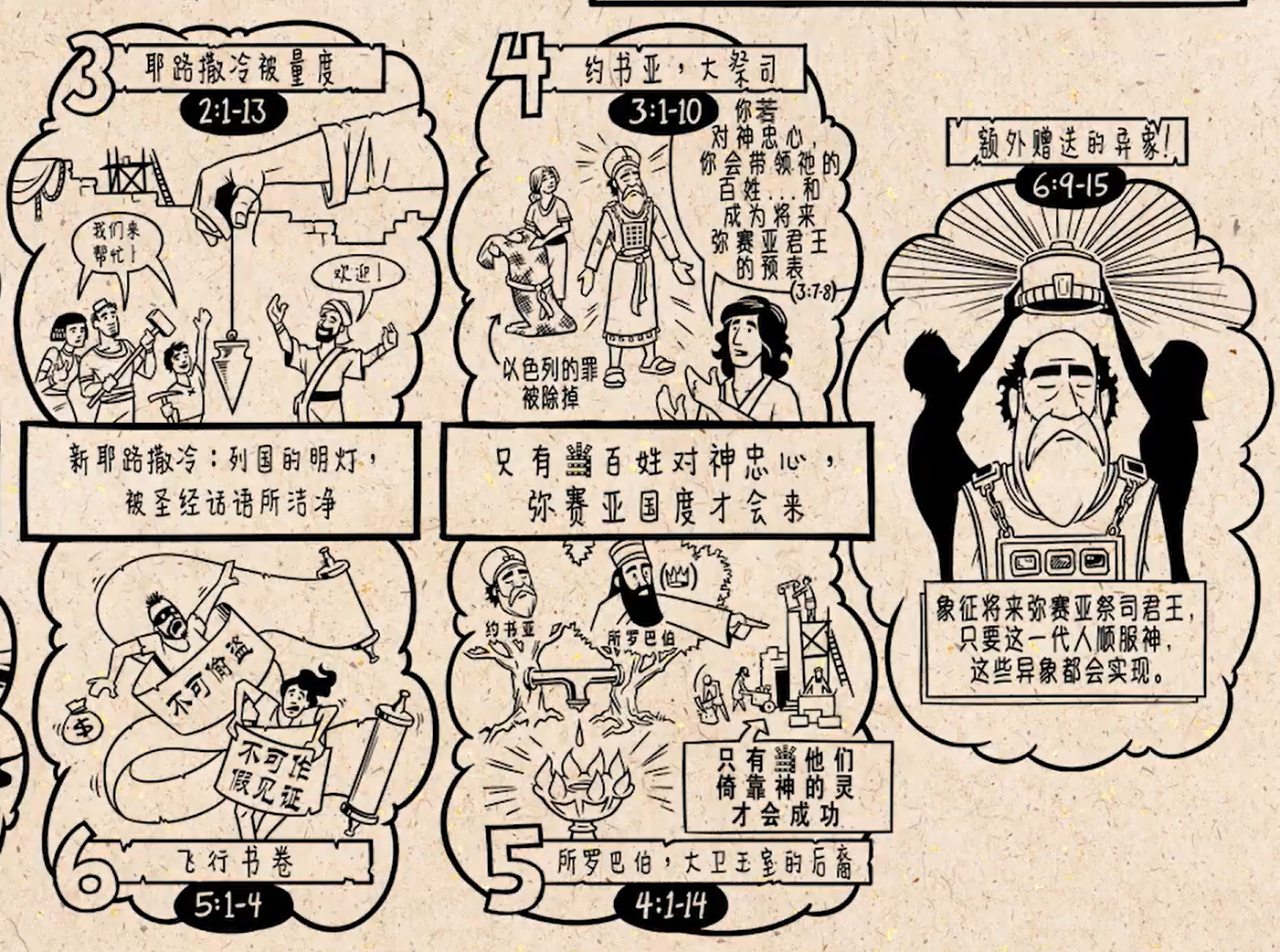 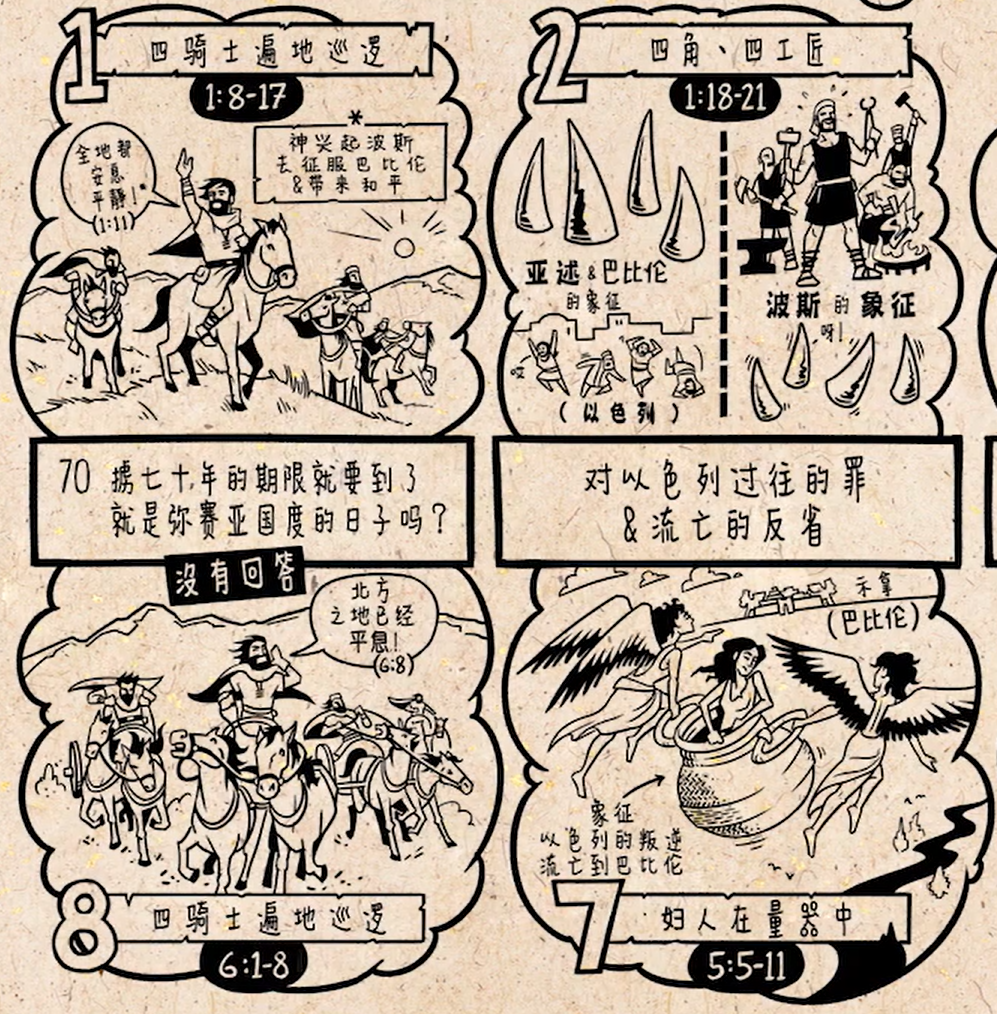 异梦的总结
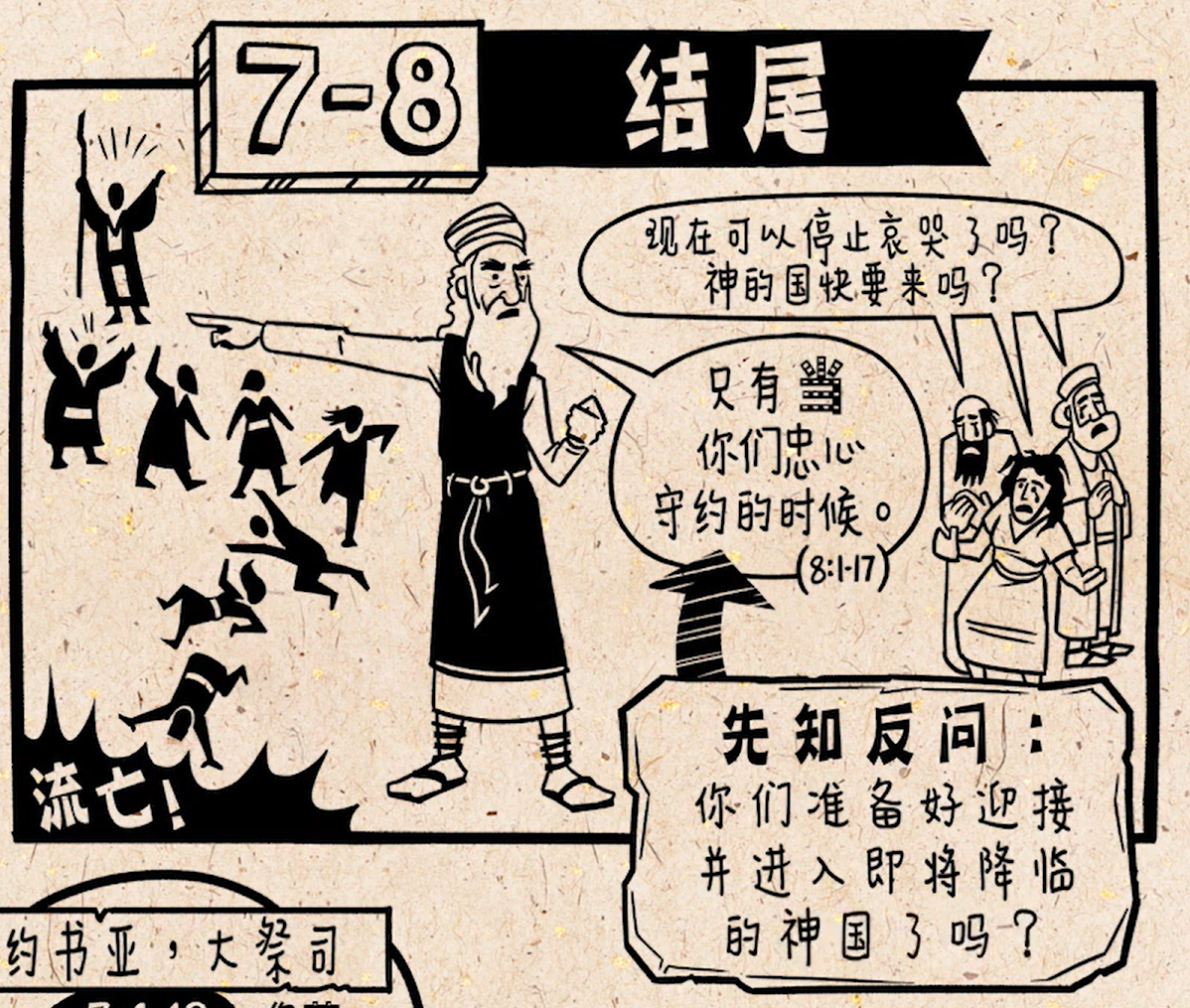 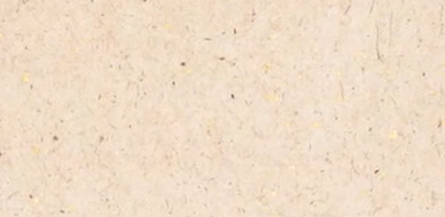 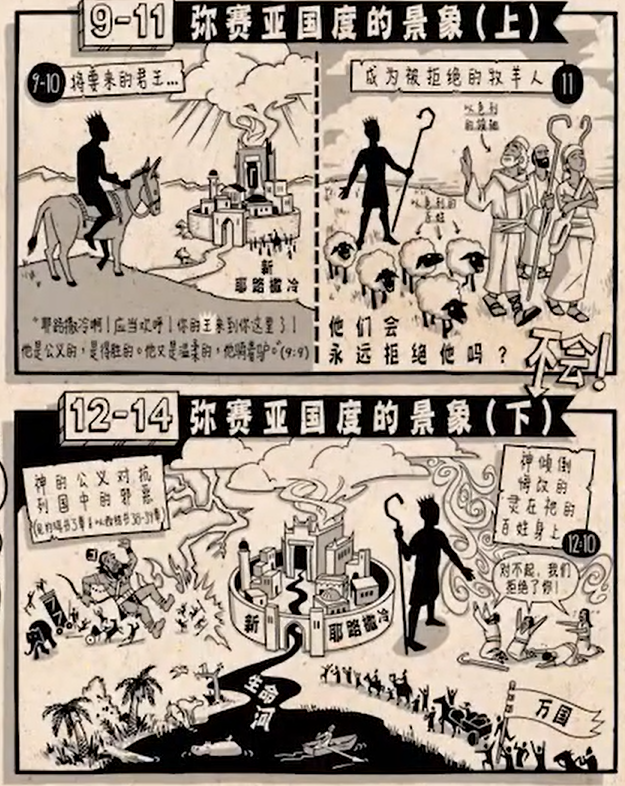 异象/预言

弥赛亚的两次来临

耶稣道成肉身

耶稣再来：新天新地
2025 春季主日学
撒迦利亚书第二章2/2/2025
土桑華人基督教會
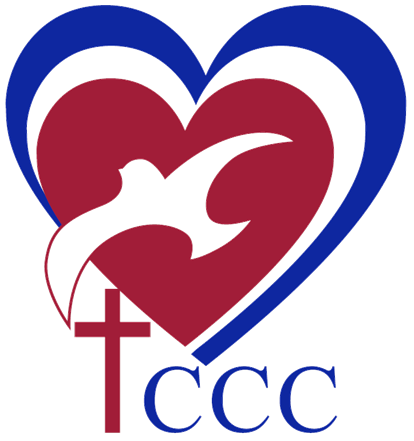 撒迦利亚书2

1我又举目观看，见一人手拿准绳。2我说，你往哪里去？他对我说，要去量耶路撒冷，看有多宽多长。3与我说话的天使去的时候，又有一位天使迎着他来，4对他说，你跑去告诉那少年人说，耶路撒冷必有人居住，好像无城墙的乡村，因为人民和牲畜甚多。
5耶和华说，我要作耶路撒冷四围的火城，并要作其中的荣耀。

6耶和华说，我从前分散你们在天的四方。（原文作犹如天的四风），现在你们要从北方之地逃回。这是耶和华说的。7与巴比伦人同住的锡安民哪，应当逃脱。8万军之耶和华说，在显出荣耀之后，差遣我去惩罚那掳掠你们的列国。摸你们的，就是摸他眼中的瞳人。9看哪，我（或作他）要向他们抡手，他们就必作服事他们之人的掳物，你们便知道万军之耶和华差遣我了。

10锡安城阿，应当欢乐歌唱，因为我来要住在你中间。这是耶和华说的。11那时，必有许多国归附耶和华，作他（原文作我）的子民。他（原文作我）要住在你中间，你就知道万军之耶和华差遣我到你那里去了。12耶和华必收回犹大作他圣地的分，也必再拣选耶路撒冷。13凡有血气的，都当在耶和华面前静默无声。因为他兴起，从圣所出来了。
撒迦利亚书1

3所以你要对以色列人说，万军之耶和华如此说，你们要转向我，我就转向你们。这是万军之耶和华说的。4不要效法你们列祖。从前的先知呼叫他们说，万军之耶和华如此说，你们要回头，离开你们的恶道恶行。他们却不听，也不顺从我。这是耶和华说的。

第一个异象
16所以耶和华如此说，现今我回到耶路撒冷，仍施怜悯。我的殿必重建在其中，准绳必拉在耶路撒冷之上。这是万军之耶和华说的。17你要再宣告说，万军之耶和华如此说，我的城邑必再丰盛发达。耶和华必再安慰锡安，拣选耶路撒冷。

第二个异象
18我举目观看，见有四角。19我就问与我说话的天使说，这是什么意思。他回答说，这是打散犹大，以色列，和耶路撒冷的角。20耶和华又指四个匠人给我看。21我说，他们来做什么呢？他说，这是打散犹大的角，使人不敢抬头。但这些匠人来威吓列国，打掉他们的角，就是举起打散犹大地的角。
撒迦利亚书2  （第三个异象）

1我又举目观看，见一人手拿准绳。2我说，你往哪里去？他对我说，要去量耶路撒冷，看有多宽多长。3与我说话的天使去的时候，又有一位天使迎着他来，4对他说，你跑去告诉那少年人说，耶路撒冷必有人居住，好像无城墙的乡村，因为人民和牲畜甚多。
5耶和华说，我要作耶路撒冷四围的火城，并要作其中的荣耀。

神要重建耶路撒冷，并亲自保护她
6耶和华说，我从前分散你们在天的四方。（原文作犹如天的四风），现在你们要从北方之地逃回。这是耶和华说的。7与巴比伦人同住的锡安民哪，应当逃脱。8万军之耶和华说，在显出荣耀之后，差遣我去惩罚那掳掠你们的列国。摸你们的，就是摸他眼中的瞳人。9看哪，我（或作他）要向他们抡手，他们就必作服事他们之人的掳物，你们便知道万军之耶和华差遣我了。

以色列百姓在神眼中甚为宝贵
撒迦利亚书2  （第三个异象）

10锡安城阿，应当欢乐歌唱，因为我来要住在你中间。这是耶和华说的。11那时，必有许多国归附耶和华，作他（原文作我）的子民。他（原文作我）要住在你中间，你就知道万军之耶和华差遣我到你那里去了。12耶和华必收回犹大作他圣地的分，也必再拣选耶路撒冷。13凡有血气的，都当在耶和华面前静默无声。因为他兴起，从圣所出来了。

神与人同住

神宣告了要重建耶路撒冷，就是要重新拣选耶路撒冷，成为祂的见证，带进千年国度、乃至新天新地，实现神与人同住的心意。
课堂提问与分享 Q&A
Q1:耶路撒冷為什麽“好像无城墙的乡村”?

Q2:為什麽“摸你们的，就是摸他眼中的瞳人” ？请分享你的经历

Q3:神是如何“我来要住在你中间”？
2025 春季主日学
撒迦利亚书第三章2/9/2025
土桑華人基督教會
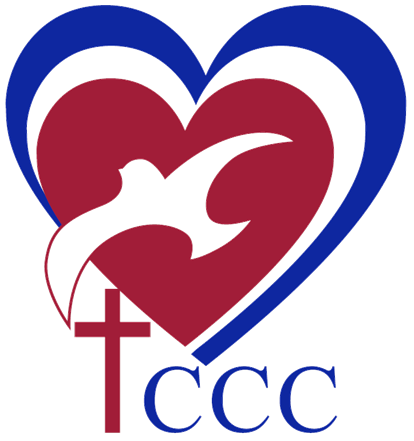 撒迦利亚书3

1天使（原文作他）又指给我看，大祭司约书亚，站在耶和华的使者面前，撒但也站在约书亚的右边，与他作对。2耶和华向撒但说，撒但哪，耶和华责备你，就是拣选耶路撒冷的耶和华责备你。这不是从火中抽出来的一根柴吗？3约书亚穿着污秽的衣服，站在使者面前。4使者吩咐站在面前的说，你们要脱去他污秽的衣服。又对约书亚说，我使你脱离罪孽，要给你穿上华美的衣服。5我说，要将洁净的冠冕戴在他头上。他们就把洁净的冠冕戴在他头上，给他穿上华美的衣服，耶和华的使者在旁边站立。

6耶和华的使者告诫约书亚说，7万军之耶和华如此说，你若遵行我的道，谨守我的命令，你就可以管理我的家，看守我的院宇。我也要使你在这些站立的人中间来往。
8大祭司约书亚阿，你和坐在你面前的同伴都当听。（他们是作预兆的）。我必使我仆人大卫的苗裔发出。9看哪，我在约书亚面前所立的石头，在一块石头上有七眼。万军之耶和华说，我要亲自雕刻这石头，并要在一日之间，除掉这地的罪孽。10当那日，你们各人要请邻舍坐在葡萄树和无花果树下。这是万军之耶和华说的。
撒迦利亚书1:3所以你要对以色列人说，万军之耶和华如此说，你们要转向我，我就转向你们。这是万军之耶和华说的。4不要效法你们列祖。从前的先知呼叫他们说，万军之耶和华如此说，你们要回头，离开你们的恶道恶行。他们却不听，也不顺从我。这是耶和华说的。

第一个异象
16所以耶和华如此说，现今我回到耶路撒冷，仍施怜悯。我的殿必重建在其中，准绳必拉在耶路撒冷之上。这是万军之耶和华说的。17你要再宣告说，万军之耶和华如此说，我的城邑必再丰盛发达。耶和华必再安慰锡安，拣选耶路撒冷。

第二个异象
18我举目观看，见有四角。19我就问与我说话的天使说，这是什么意思。他回答说，这是打散犹大，以色列，和耶路撒冷的角。20耶和华又指四个匠人给我看。21我说，他们来做什么呢？他说，这是打散犹大的角，使人不敢抬头。但这些匠人来威吓列国，打掉他们的角，就是举起打散犹大地的角。

第三个异象
撒迦利亚书2:5 耶和华说，我要作耶路撒冷四围的火城，并要作其中的荣耀。8万军之耶和华说，在显出荣耀之后，差遣我去惩罚那掳掠你们的列国。摸你们的，就是摸他眼中的瞳人。10锡安城阿，应当欢乐歌唱，因为我来要住在你中间。这是耶和华说的。
第四个异象

1天使（原文作他）又指给我看，大祭司约书亚，站在耶和华的使者面前，撒但也站在约书亚的右边，与他作对。2耶和华向撒但说，撒但哪，耶和华责备你，就是拣选耶路撒冷的耶和华责备你。这不是从火中抽出来的一根柴吗？

约书亚 vs 撒但
创世记 3:1 耶和华神所造的，唯有蛇比田野一切的活物更狡猾
启示录 12:9 大龙就是那古蛇，名叫魔鬼，又叫撒旦，是迷惑普天下的。它被摔在地上，它的使者也一同被摔下去

火中抽出来的一根柴：蒙神拯救的余数
阿摩司书 4:1 “我倾覆你们中间的城邑，如同我从前倾覆所多玛、蛾摩拉一样，使你们好像从火中抽出来的一根柴，你们仍不归向我。”这是耶和华说的。
诗篇 130:3 主耶和华啊，你若究察罪孽，谁能站得住呢？
诗篇 130:7-8 以色列啊，你当仰望耶和华，因他有慈爱，有丰盛的救恩。他必救赎以色列脱离一切的罪孽。
第四个异象

3约书亚穿着污秽的衣服，站在使者面前。4使者吩咐站在面前的说，你们要脱去他污秽的衣服。又对约书亚说，我使你脱离罪孽，要给你穿上华美的衣服。5我说，要将洁净的冠冕戴在他头上。他们就把洁净的冠冕戴在他头上，给他穿上华美的衣服，耶和华的使者在旁边站立。

污秽的衣服：象征全体百姓过去和现在都满了罪污

脱去他污秽的衣服：象征脱离罪恶

穿上华美的衣服/戴上洁净的冠冕：恢复了大祭司的权柄和地位
加拉太书 3:27 你们受洗归入基督的，都是披戴基督了
第四个异象

6耶和华的使者告诫约书亚说，7万军之耶和华如此说，你若遵行我的道，谨守我的命令，你就可以管理我的家，看守我的院宇。我也要使你在这些站立的人中间来往。
8大祭司约书亚阿，你和坐在你面前的同伴都当听。（他们是作预兆的）。我必使我仆人大卫的苗裔发出。

神把管理百姓的权柄交给大祭司，等候弥赛亚来担起君王、祭司和先知的职责。
大祭司只有遵行神的道、谨守神的命令，才能管理神的家
大祭司可以像天使一样，直接来到神面前
希伯来书 4:14 我们既然有一位已经升入高天尊荣的大祭司，就是神的儿子耶稣，便当持定所承认的道。 15 因我们的大祭司并非不能体恤我们的软弱，他也曾凡事受过试探，与我们一样，只是他没有犯罪。 16 所以我们只管坦然无惧地来到施恩的宝座前，为要得怜恤，蒙恩惠，做随时的帮助。
第四个异象

9看哪，我在约书亚面前所立的石头，在一块石头上有七眼。万军之耶和华说，我要亲自雕刻这石头，并要在一日之间，除掉这地的罪孽。10当那日，你们各人要请邻舍坐在葡萄树和无花果树下。这是万军之耶和华说的。

我要亲自雕刻这石头，并要在一日之间，除掉这地的罪孽：
希伯来书 10:10 我们凭这旨意，靠耶稣基督只一次献上他的身体，就得以成圣。 11 凡祭司天天站着侍奉神，屡次献上一样的祭物，这祭物永不能除罪。 12 但基督献了一次永远的赎罪祭，就在神的右边坐下了， 13 从此等候他仇敌成了他的脚凳。 14 因为他一次献祭，便叫那得以成圣的人永远完全。

你们各人要请邻舍坐在葡萄树和无花果树下：百姓将在弥赛亚的国度里得享安息

神预备大祭司，除去百姓的罪
我们的回应：罗马书 12:1 所以弟兄们，我以神的慈悲劝你们，将身体献上，当做活祭，是圣洁的，是神所喜悦的，你们如此侍奉乃是理所当然的。
课堂提问与分享 Q&A
Q1:大祭司约书亚為什麽穿着污秽的衣服？

Q2:神為什麽从火中抽出来的一根柴？

Q3:七眼的石头与神亲自雕刻这石头预表什麽？
2025 春季主日学
撒迦利亚书第四章2/16/2025
土桑華人基督教會
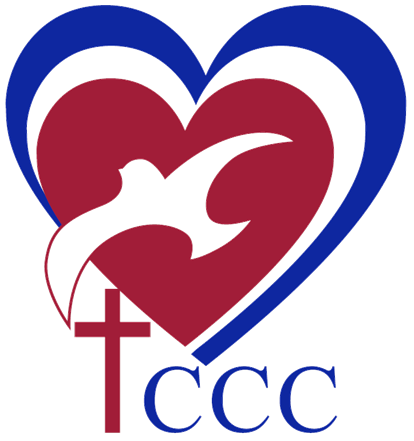 撒迦利亚书4

1那与我说话的天使又来叫醒我，好像人睡觉被唤醒一样。2他问我说，你看见了什么。我说，我看见了一个纯金的灯台，顶上有灯盏，灯台上有七盏灯，每盏有七个管子。3旁边有两棵橄榄树，一棵在灯盏的右边，一棵在灯盏的左边。4我问与我说话的天使说，主阿，这是什么意思。5与我说话的天使回答我说，你不知道这是什么意思吗？我说，主阿，我不知道。
6他对我说，这是耶和华指示所罗巴伯的。万军之耶和华说，不是倚靠势力，不是倚靠才能，乃是倚靠我的灵，方能成事。7大山哪，你算什么呢？在所罗巴伯面前，你必成为平地。他必搬出一块石头，安在殿顶上。人且大声欢呼，说，愿恩惠恩惠归与这殿（殿或作石）。8耶和华的话又临到我说，9所罗巴伯的手，立了这殿的根基。他的手也必完成这工。你就知道万军之耶和华差遣我到你们这里来了。10谁藐视这日的事为小呢？这七眼乃是耶和华的眼睛，遍察全地，见所罗巴伯手拿线铊就欢喜。
11我又问天使说，这灯台左右的两棵橄榄树，是什么意思。12我二次问他说，这两根橄榄枝，在两个流出金色油的金嘴旁边，是什么意思。13他对我说，你不知道这是什么意思吗？我说，主阿，我不知道。14他说，这是两个受膏者，站在普天下主的旁边。
撒迦利亚书4 /第五个异象

1那与我说话的天使又来叫醒我，好像人睡觉被唤醒一样。2他问我说，你看见了什么。我说，我看见了一个纯金的灯台，顶上有灯盏，灯台上有七盏灯，每盏有七个管子。3旁边有两棵橄榄树，一棵在灯盏的右边，一棵在灯盏的左边。4我问与我说话的天使说，主阿，这是什么意思。5与我说话的天使回答我说，你不知道这是什么意思吗？我说，主阿，我不知道。

11我又问天使说，这灯台左右的两棵橄榄树，是什么意思。12我二次问他说，这两根橄榄枝，在两个流出金色油的金嘴旁边，是什么意思。

纯金的灯台（出二十五31-40）：代表神的百姓，要为神发光
两棵橄榄树：灯油的来源，神已经预备，从神而来的管道
撒迦利亚书4 /第五个异象

6他对我说，这是耶和华指示所罗巴伯的。万军之耶和华说，不是倚靠势力，不是倚靠才能，乃是倚靠我的灵，方能成事。7大山哪，你算什么呢？在所罗巴伯面前，你必成为平地。他必搬出一块石头，安在殿顶上。人且大声欢呼，说，愿恩惠恩惠归与这殿（殿或作石）。 8耶和华的话又临到我说，9所罗巴伯的手，立了这殿的根基。他的手也必完成这工。你就知道万军之耶和华差遣我到你们这里来了。

所罗巴伯：政治领袖
大祭司约书亚（第三章）：属灵领袖

大山：阻挡重建工程的势力
他必搬出一块石头，安在殿顶上：圣殿必定完成

愿恩惠恩惠归与这殿
所罗巴伯的手，立了这殿的根基。他的手也必完成这工：神的工作必定成就
撒迦利亚书4 /第五个异象

8耶和华的话又临到我说，9所罗巴伯的手，立了这殿的根基。他的手也必完成这工。你就知道万军之耶和华差遣我到你们这里来了。10谁藐视这日的事为小呢？这七眼乃是耶和华的眼睛，遍察全地，见所罗巴伯手拿线铊就欢喜。

3:9 看哪，我在约书亚面前所立的石头，在一块石头上有七眼
4:7 他必搬出一块石头，安在殿顶上
4:10 这七眼乃是耶和华的眼睛，遍察全地

11我又问天使说，这灯台左右的两棵橄榄树，是什么意思。12我二次问他说，这两根橄榄枝，在两个流出金色油的金嘴旁边，是什么意思。13他对我说，你不知道这是什么意思吗？我说，主阿，我不知道。14他说，这是两个受膏者，站在普天下主的旁边。

两棵橄榄树：用橄榄油供应金灯台，代表从神那里接受圣灵，供应神的百姓
两个受膏者：大祭司约书亚和省长所罗巴伯

神宣告祂将坚立省长所罗巴伯，使他和大祭司约书亚一起成为圣灵做工的管道
课堂提问与分享 Q&A
Q1:纯金的灯台与两棵橄榄树的预表：请分享

Q2:神已经预备了大祭司约书亚，為什麽还要预备所罗巴伯？

Q3:请分享“万军之耶和华说，不是倚靠势力，不是倚靠才能，乃是倚靠我的灵”
2025 春季主日学
撒迦利亚书第六章3/2/2025
土桑華人基督教會
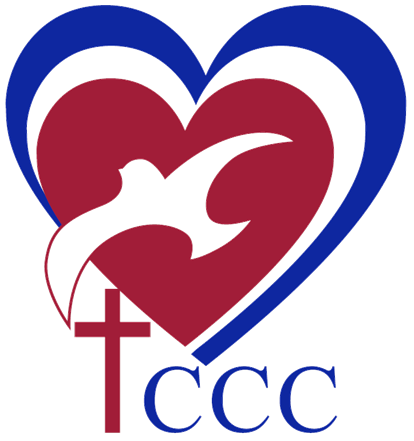